Лига прикладных
кейс-чемпионатов
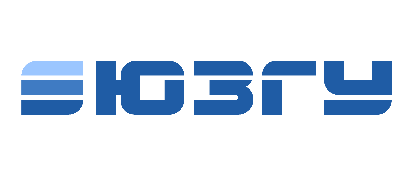 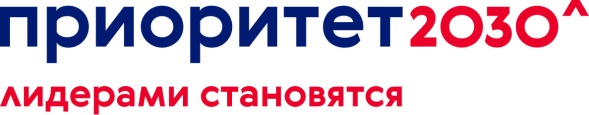 «Задачи, стоящие перед главным энергетиком предприятия»
ЭнергоТех
1
Информация о компании
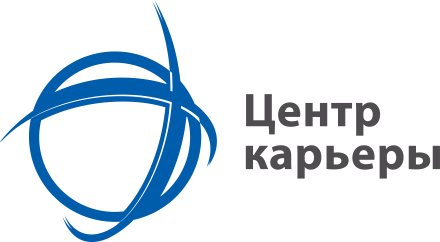 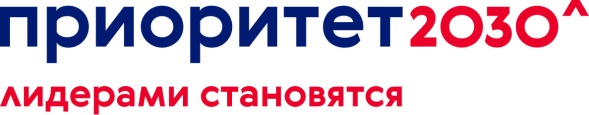 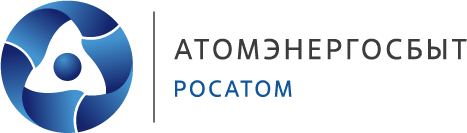 АО «АтомЭнергоСбыт» (входит в контур управления АО «Концерн Росэнергоатом» - Электроэнергетический дивизион Госкорпорации «Росатом») – энергосбытовая компания, выполняющая функции гарантирующего поставщика электроэнергии в пяти регионах РФ: в Курской, Мурманской, Смоленской и Тверской областях и Республике Хакасия. 
Клиентами АО «АтомЭнергоСбыт» являются более 60 тыс. юридических лиц и более 4 млн жителей. Объем реализованной филиалами и обособленными подразделениями АО «АтомЭнергоСбыт» электроэнергии в 2022 году составил порядка 17 млрд кВт⋅ч.
2
Описание проблемы №2
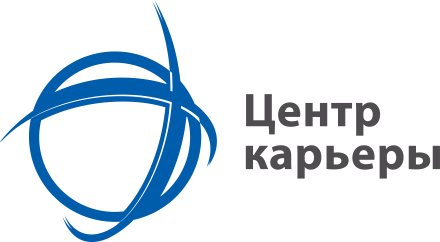 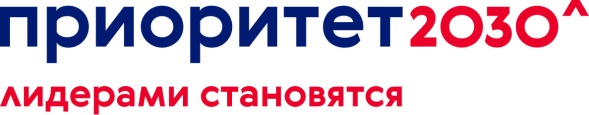 Энергетику крупного промышленного предприятия поступило задание от главного инженера — минимизировать затраты за потребленную электрическую энергию. Необходимо предложить комплекс законных методов снижения затрат за потребленную электроэнергию, алгоритмы поиска решений снижения затрат.
3
Исходные 
данные №2
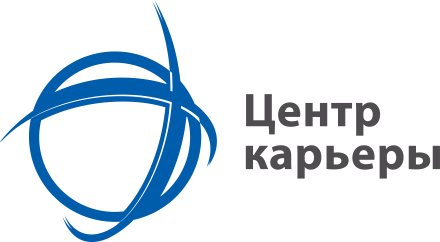 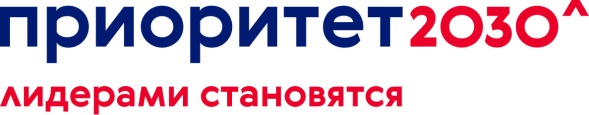 Договор энергоснабжения между предприятием и гарантирующим поставщиком. (Условия договора определены постановлением №442)
уровень напряжения, ценовая категория потребителя, максимальная мощность в договоре, часы пикового потребления
4
Задачи №2
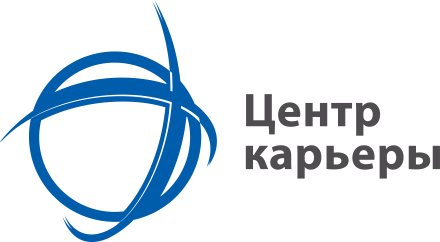 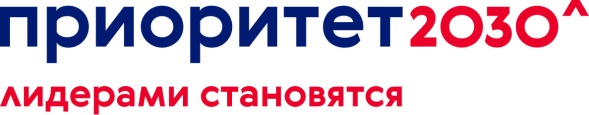 Вам, как главному энергетику крупного предприятия, необходимо найти законные способы снижения затрат на потребленную электроэнергию.
5
Требования к решению №2
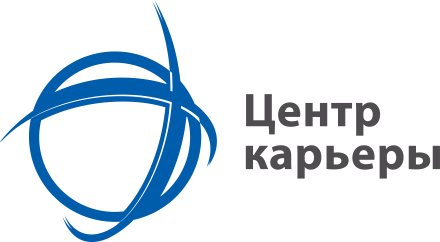 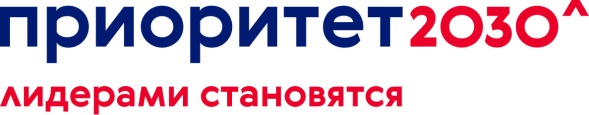 Определить варианты снижения затрат за потребленную электроэнергию.
Произвести расчеты по каждому из вариантов, выбрать максимально выгодное предприятию.
6
Дополнительные материалы
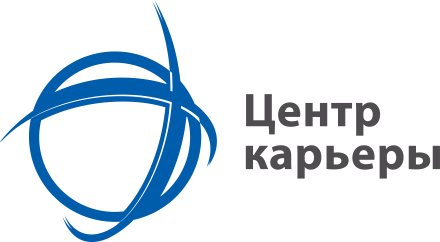 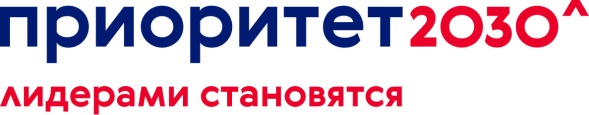 Постановление Правительства РФ от 04.05.2012 N 442 (ред. от 12.07.2021) 
Федеральный закон «Об электроэнергетике» от 26.03.2003 №35 – ФЗ
Постановление Правительства РФ от 29.12.2011 № 1178
7